Алгебра
7
класс
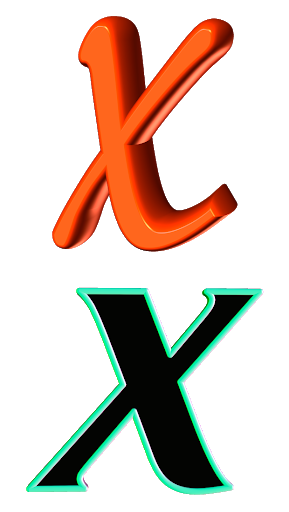 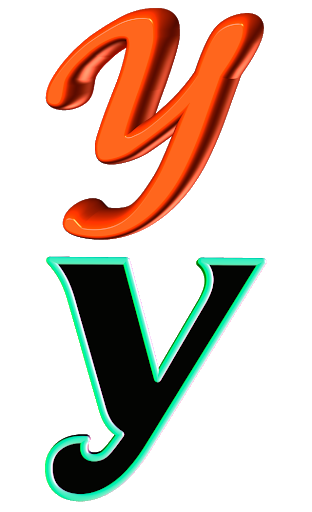 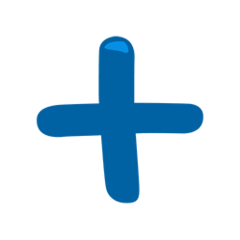 Тема:
Решение задач по теме «Вынесение общего множителя за скобки»
Яшнабадский район. Школа № 161.
Учитель математики Наралиева Ш.Ш.
План урока
1
2
3
ВЫНЕСЕНИЕ ОБЩЕГО МНОЖИТЕЛЯ ЗА СКОБКИ
a
b  +
a
c =
a
( b+c)
19a – 38b = 19a- 19∙2 b = 19(a-2b)
6ab + 3b -12bc=3∙2ab + 3b∙1- 3∙4bc = 3b (2a+1- 4c)
ВЫНЕСЕНИЕ ОБЩЕГО МНОЖИТЕЛЯ ЗА СКОБКИ
4
-8b + 4m =
(-2b + m)
(2b - m)
-8b + 4m =
-4
12m + 6 =
6
(2m + 1)
8ab - 6ac =
(4b +3c)
2a
ПРИМЕР
28x2 y4 -21x3 y2 =
-3х)
4y2
7x2 y2 (
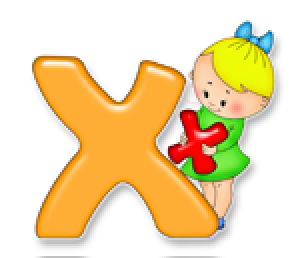 y2
x2
7
Вычислить :  1372  +137∙63
1372 +137∙63 = 137 (137+63) = 137 ∙200 =27200
Задание из учебника
№ 342-344. Вынесите общий множитель за скобки
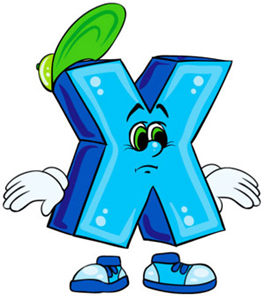 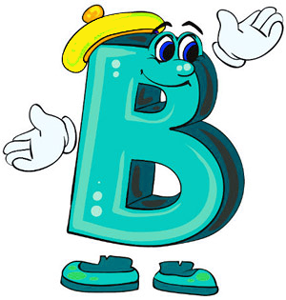 Разложим на множители выражение:
5x(a-8)+y(a-8)
5x (a-8) + y (a-8) =
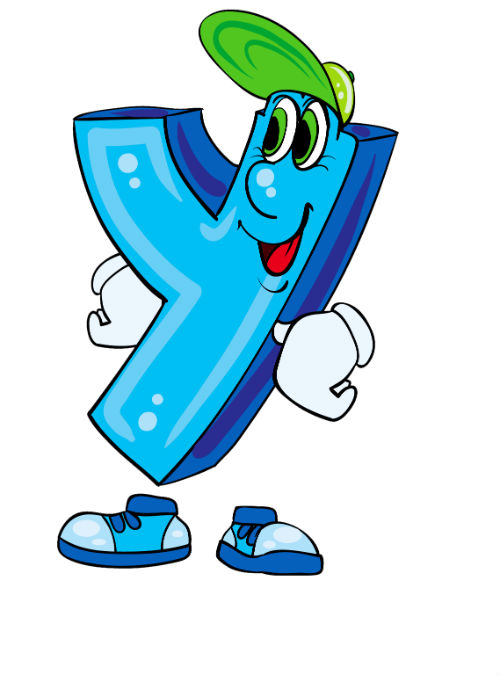 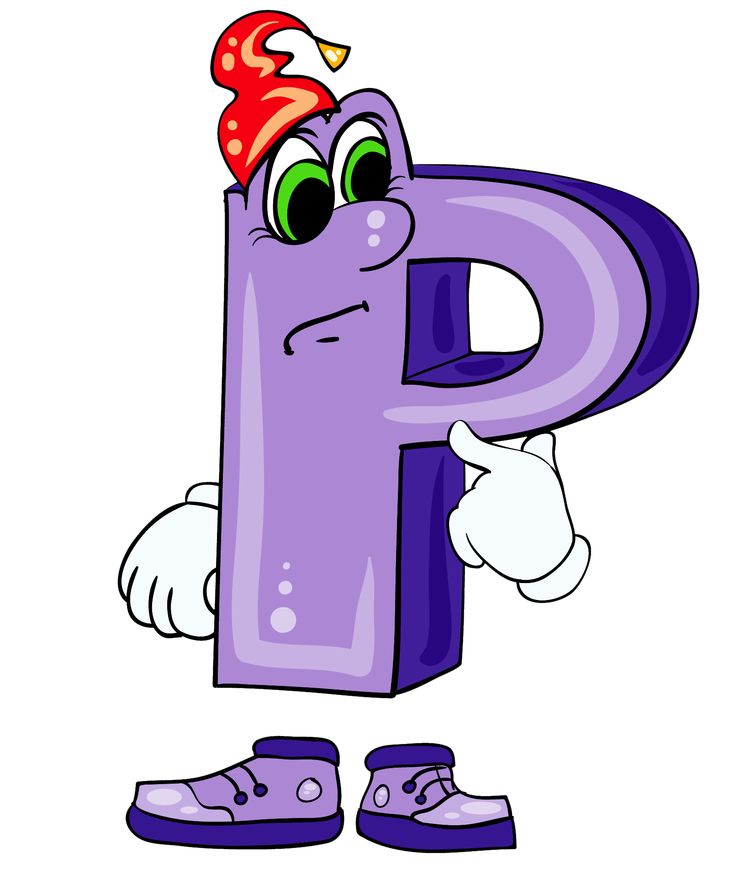 = (a-8) (5x+y)
Задание из учебника
№ 346-348. Разложите на множители
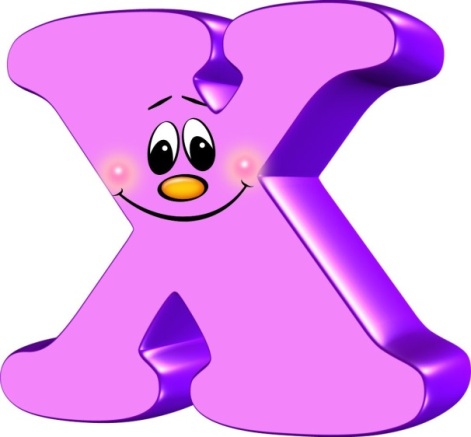 1
Разложим на множители сумму:
2x(a - b) + y(b - a)
у (b – a) = – y (a – b)
2x (a – b) + y (b – a) = 2x (a – b) – y (a – b) =
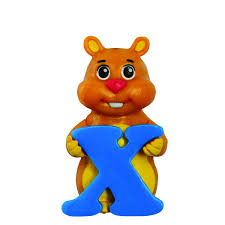 = (a – b)(2x – y)
Задание из учебника
№ 350-352. Разложите на множители
1
ЗАДАНИЯ ДЛЯ ЗАКРЕПЛЕНИЯ
№ 344 (2, 4)  
  № 346 (2, 4)
  № 350 (2, 4)
Стр. 106
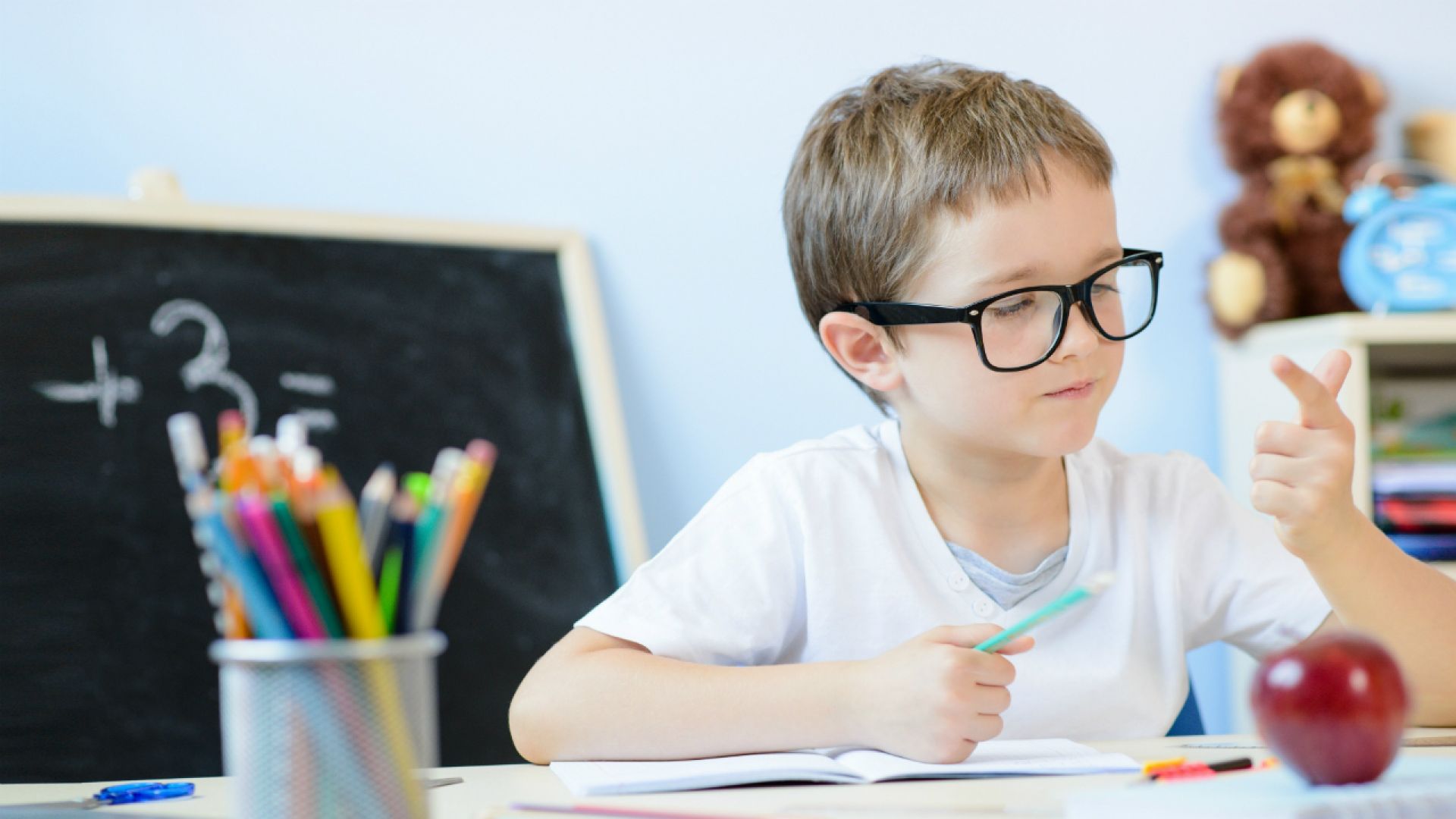 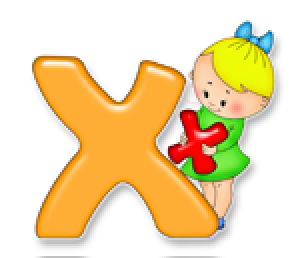 Заполните пропуски
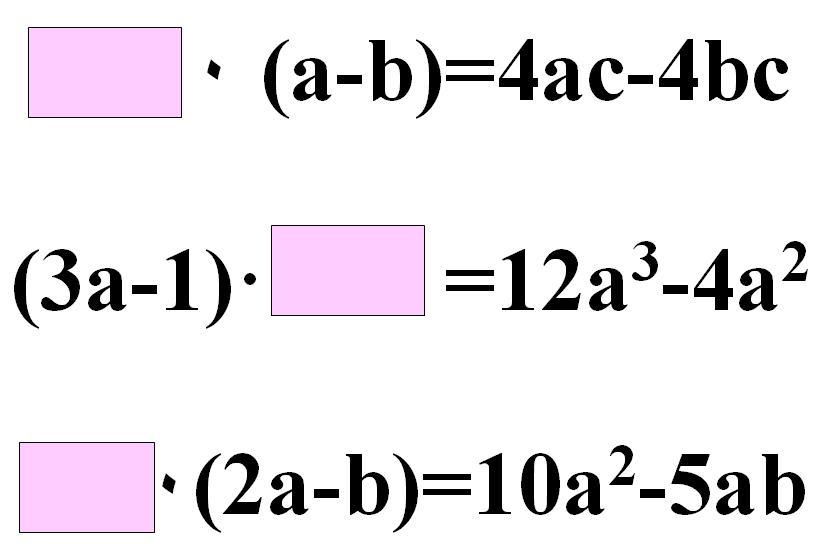 4с
4a2
5a